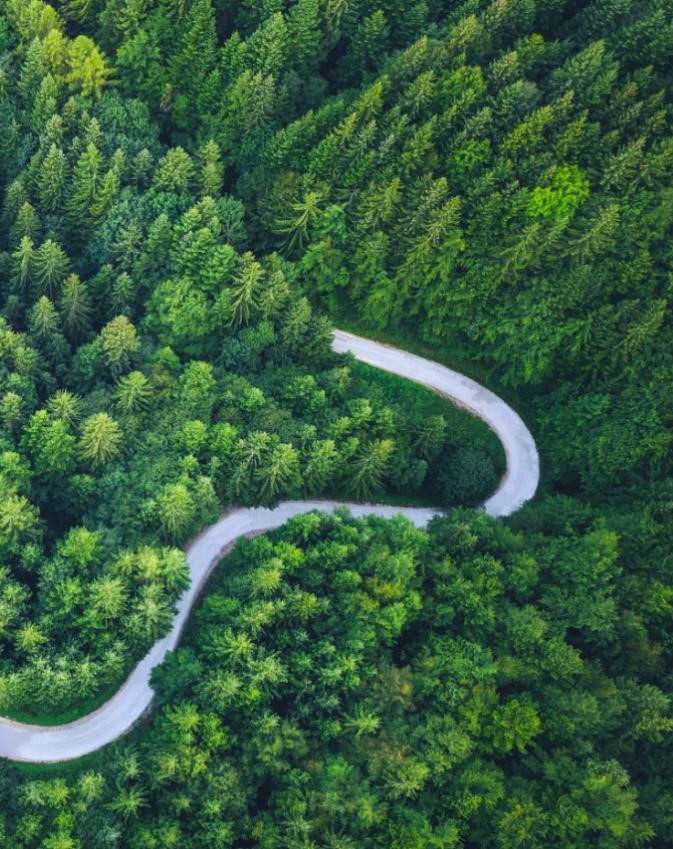 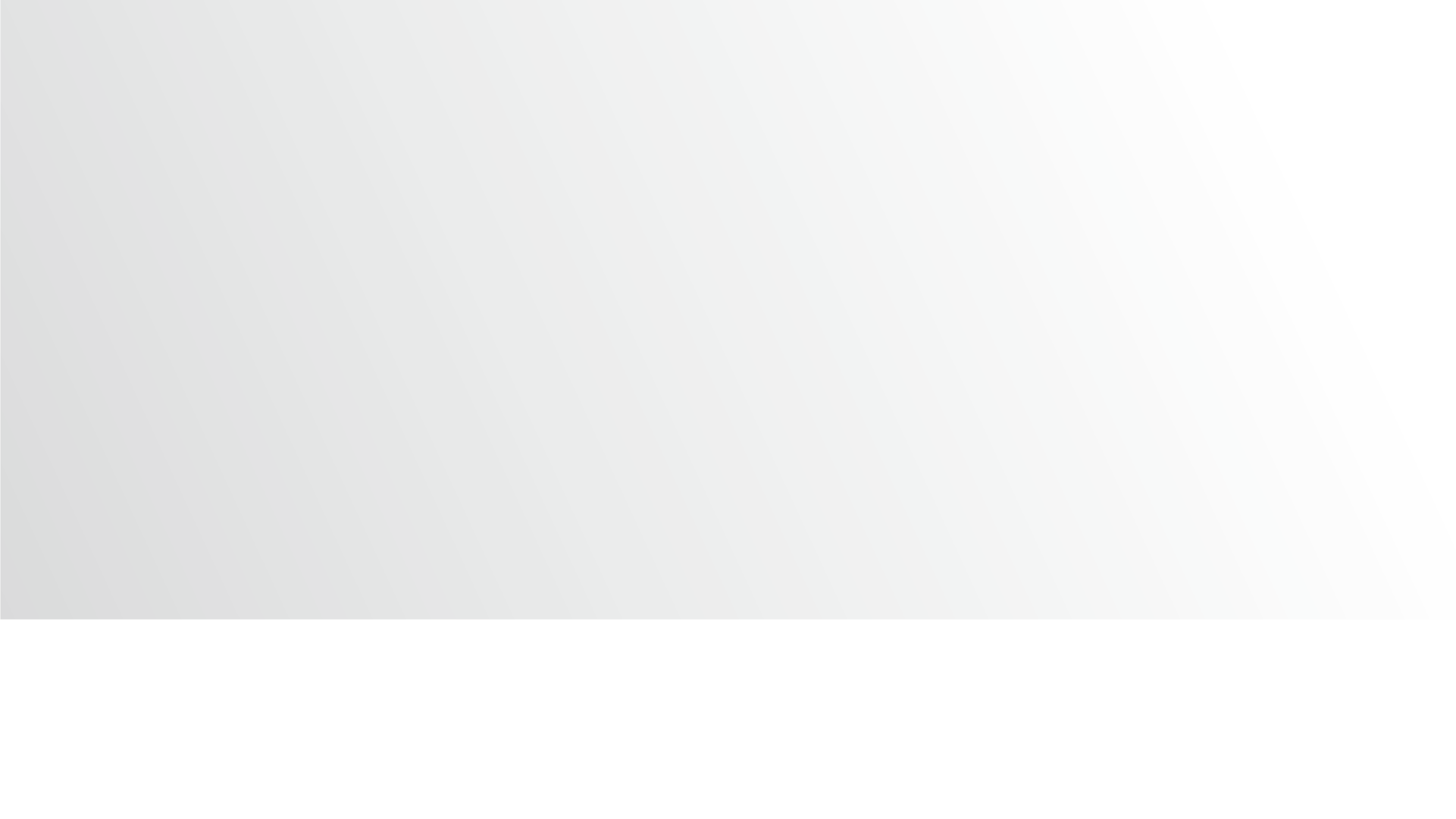 （xx地区/国家）铁三角汇报
第——次周会 
    
销售主负责人：
市场负责人：
客服负责人：

年/月/日
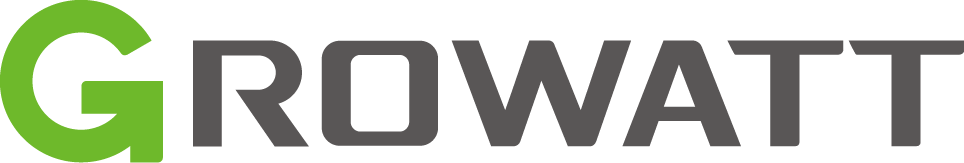 SHENZHEN GROWATT NEW ENERGY CO.,LTD
[Speaker Notes: Welcome everyone, and thank you all for joining us today.]
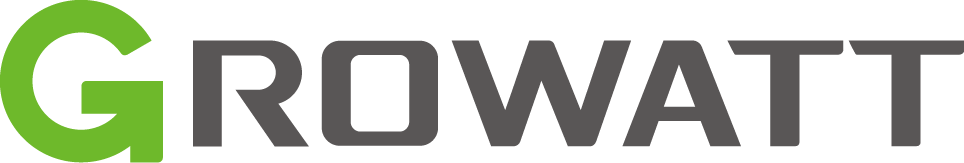 一、本地市场最新情况汇总
二、（1月-至今）销售情况汇总
目录
三、近期工作内容小结
CONTENTS
四、公司资源支持需求
    （公司内部体系的提升与改善建议）
五、下一步计划/准备动作
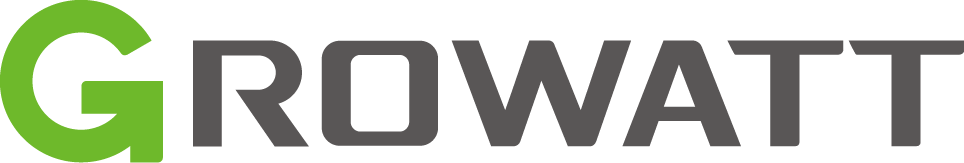 第一部分
本地市场最新近况
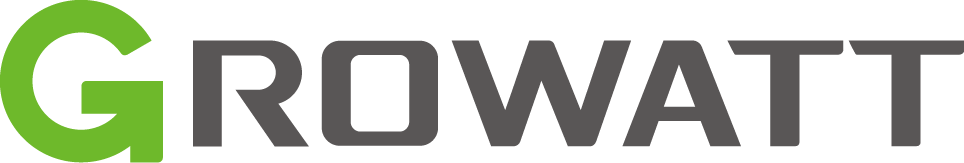 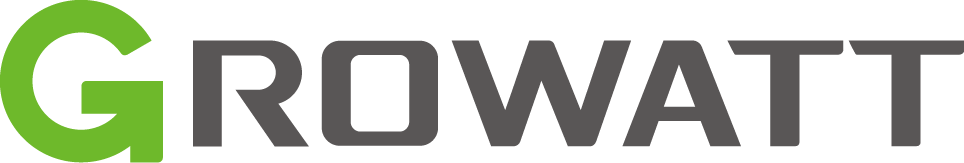 第二部分
2023年1月-至今销售情况
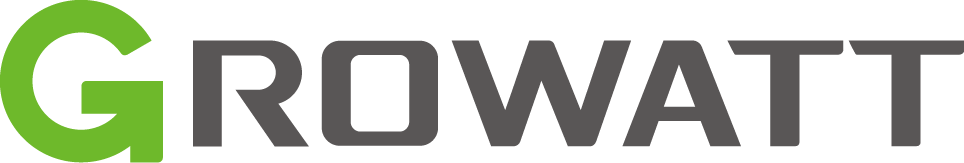 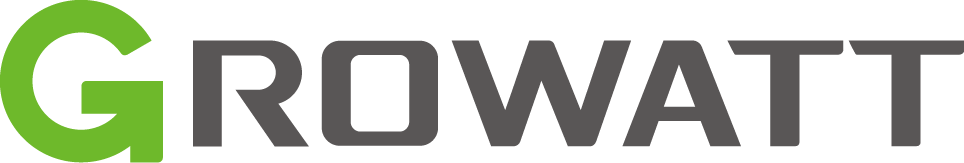 第三部分
近期工作内容小结
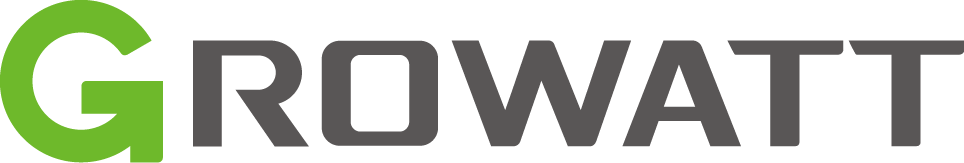 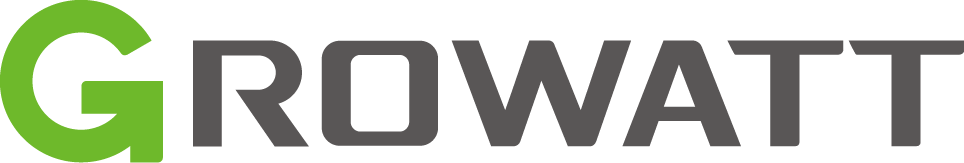 第四部分
公司资源支持需求
（或内部体系的提升与改善建议）
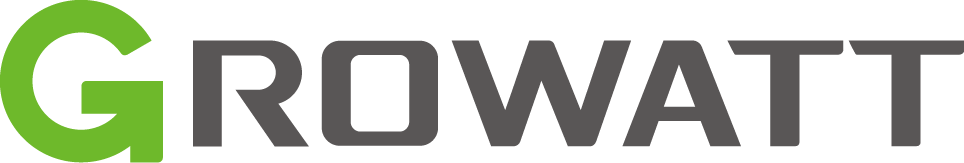 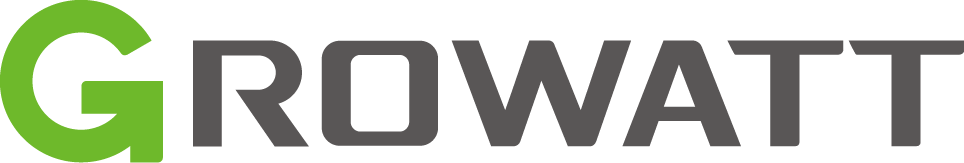 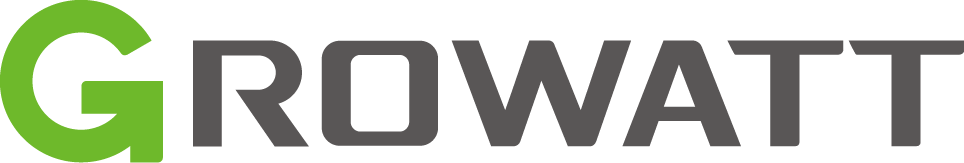 第五部分
下一步计划/准备动作
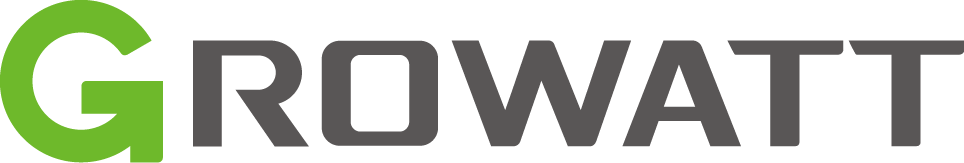 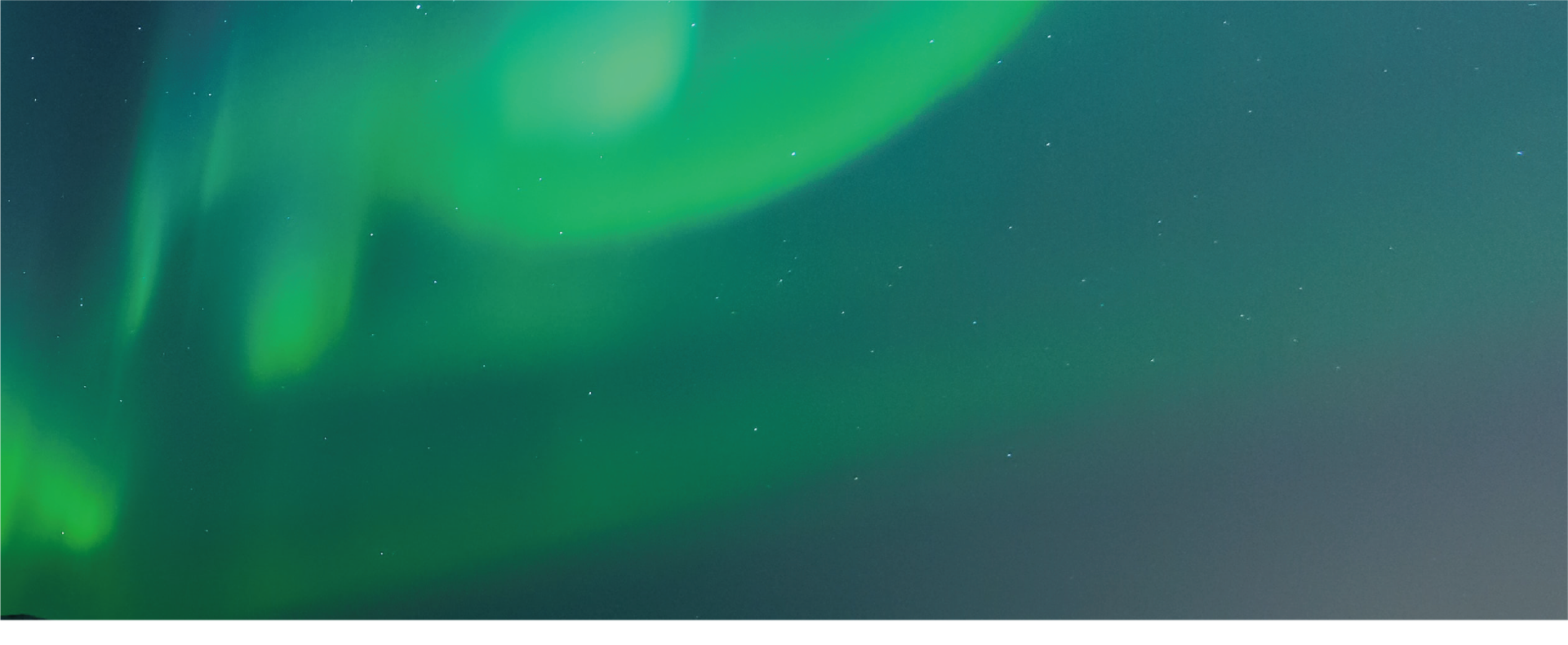 THANKS
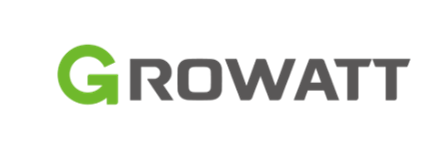 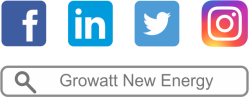 Copyright© 2023 Growatt New Energy CO., LTD
All Rights Reserved. The information contained in this document is only 
for reference purpose and subject to change by company officials.
[Speaker Notes: That’s all about Growatt. Thanks again for your listening. To learn more about Growatt, you can follow us on the social media.]